Informační, citační a publikační etika. Citace. Citace Pro Plus.
Mgr. Drahomíra Dvořáková
drahomira.dvorakova@lfmotol.cuni.cz;
Ústav vědeckých informací; 2. lékařská fakulta UK;
21.11.2017;
Osnova
Informační etika;
Creative Commons;
Citační etika;
Norma ČSN ISO 690;
Metody citování;
Referenční manažery. Citace Pro Plus. Mendeley;
Plagiátorství;
Publikační etika.
Informační etika 

je „oblast morálky uplatňované při vzniku, šíření, transformací, ukládání, vyhledávání, využívání a organizaci informací.“ (Janoš, 1993).
Informační etika
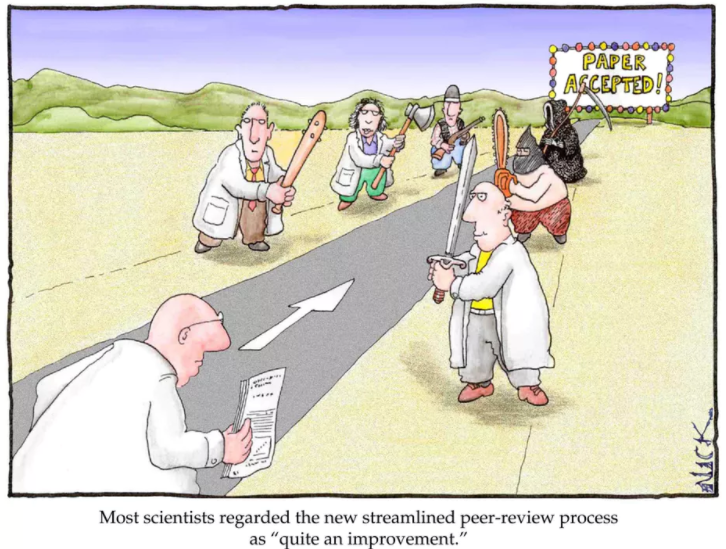 Obecné zásady 
Informace by měli být volně šířeny.	
Šířené informace by neměli způsobovat újmu.
Nepravdivé informace by neměli být šířeny.
Vytvářet nové informace je žádoucí.

Právo na informace. Právo na soukromí. Ochrana obchodního tajemství. Ochrana duševního vlastnictví. Svoboda projevu.

Volné šíření informací x ochrana autorských práv / obchodní tajemství
Volné šíření informací x ochrana osobních údajů
Šíření informací x šíření nadbytečných informací
[Speaker Notes: Právo na informace je spojeno s požadavkem pravdivé informace. Zvlášť silné je nebezpečí polopravd (212, Obecná ekonomická a informační etika, Jiří Vaněk, 2010
Syndrom gýgova prstenu. Když bájný gýgos našel prsten, který jej činil neviditelným, začal si počínat nepěkně, protože jej nikdo nemohl kontrolovat (s. 234, tamtéž)]
Právní předpisy
Listina základních práv a svobod

Právní předpisyTiskový zákon, Zákon o svobodě informací, Zákon oochraně osobních údajů, Ochrana práva pacientů nasoukromí, Autorský zákon.Mezinárodní úmluvyÚmluva a svobodě mluveného slova, O svobodě tisku, Právona ochranu soukromí.Etické kodexy v informační etice
Desatero počítačové etiky, Netiguette, Novinářský kodex.
[Speaker Notes: Neznalost zákona neomlouvá.]
Autorské právo
Autorské právo je v ČR upraveno autorským zákonem (zákon č. 121/2000 Sb. ve znění pozdějších novelizací)

„Autorství práce vyjadřuje skutečnost, že osoba, která je uvedena jako autor je původcem práce (díla) a přebírá odpovědnost za zveřejněný obsah.“

„Majetková práva poskytují autorovi výlučné právo na rozhodování o užívání jeho díla. Jiná osoba než autor smí dílo užít pouze na základě autorova oprávnění, případně ve výjimečných případech stanovených zákonem.“

Licence je udělení výjimečného povolení k nějaké činnosti
Autor je oprávněn k výkonu práva užít dílo způsobem, ke kterému licenci udělil, jakož i k poskytnutí licence třetím osobám

Licence: Výhradní a Nevýhradní
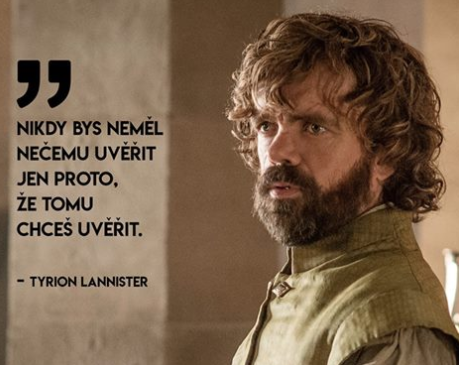 Informační etika
Důsledky porušování informační etiky

Dezinformace.
Špatná rozhodnutí na základě nepravdivýchInformací.
Porušení autorského práva / Zákona na ochranuosobních údajů atd.
Informační šum.
Informační bariéry.
Informační etika
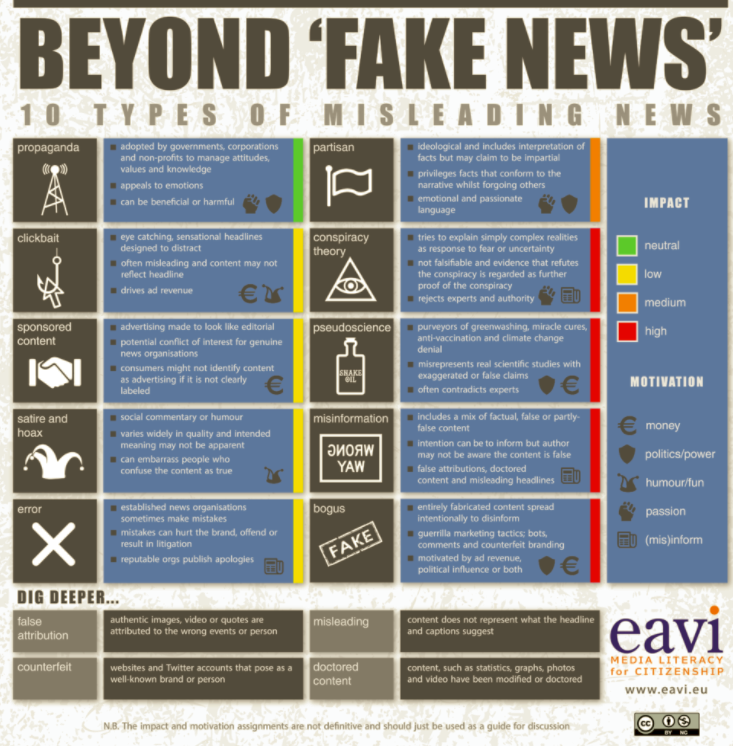 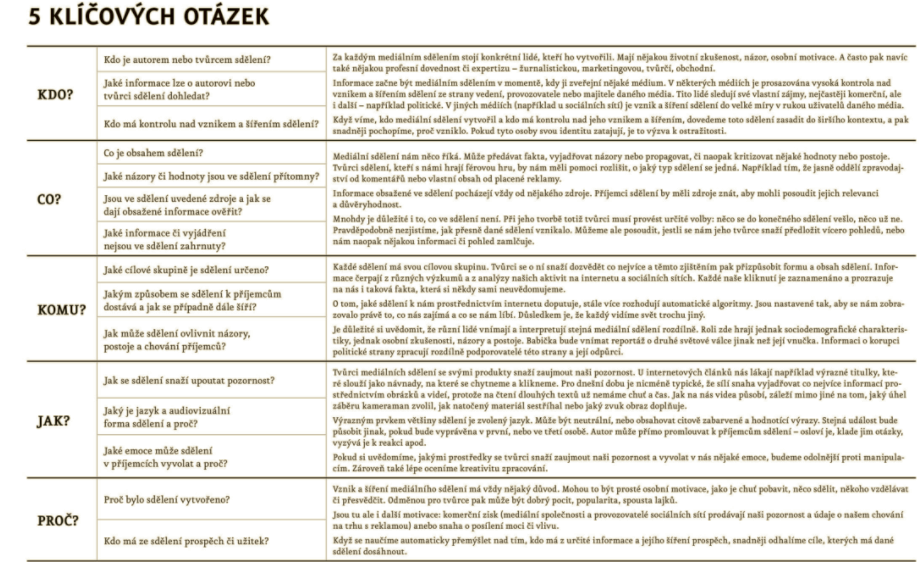 [Speaker Notes: https://www.jsns.cz/nove/projekty/medialni-vzdelavani/5-klicovych-otazek-tabulka.jpg; https://eavi.eu/beyond-fake-news-10-types-misleading-info]
Informační etika
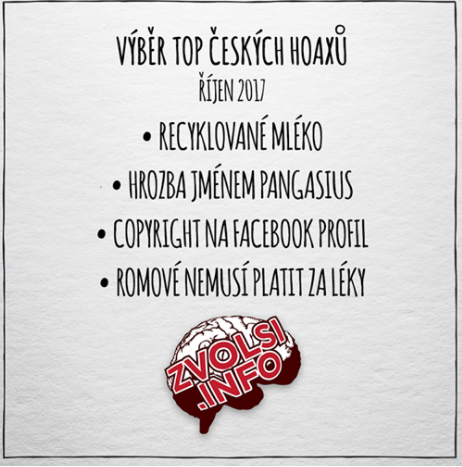 Zvolsi.info
Demagog.CZ.,
Hoax.cz, cz.nic;
FactCheck.org
Politifact.com
[Speaker Notes: https://eavi.eu/beyond-fake-news-10-types-misleading-info; https://www.jsns.cz/nove/projekty/medialni-vzdelavani/5-klicovych-otazek-tabulka.jpg; http://repozitar.techlib.cz/record/1154/files/idr-1154_1.pdf]
Creative Commons
neboli CC jsou souborem veřejných licencí. Autoři tak mají legální možnost otevřeného publikování a zpřístupnění jejich autorského díla přímo uživatelům.
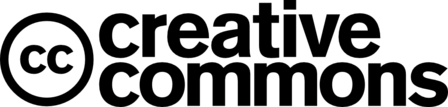 [Speaker Notes: https://eavi.eu/beyond-fake-news-10-types-misleading-info; https://www.jsns.cz/nove/projekty/medialni-vzdelavani/5-klicovych-otazek-tabulka.jpg; http://repozitar.techlib.cz/record/1154/files/idr-1154_1.pdf]
Creative Commons
Jak to funguje?

Licenční podmínky, neboli práva a povinnosti uživatele k dílu, jsou graficky vyjádřeny pomocí jednoduchých piktogramů (např. Library DIY).
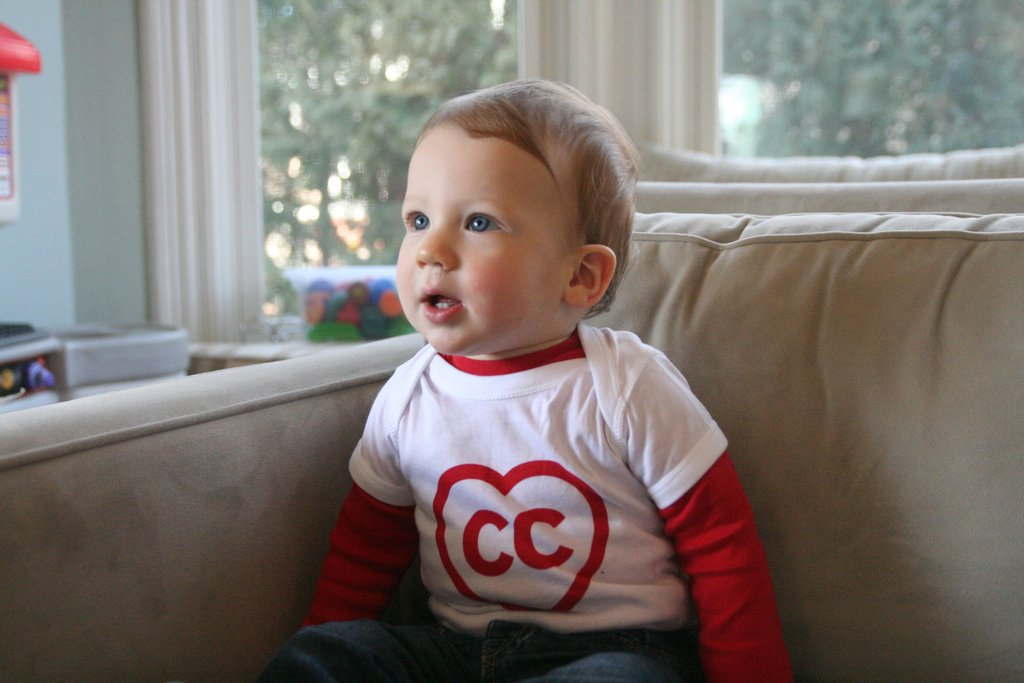 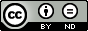 Autor jejich prostřednictvím nabízí uživatelům licenční smlouvu, která jim poskytuje některá svá práva k dílu a jiná si vyhrazuje.
Creative Commons
jsou souborem veřejných licencí
Vybrat správnou licenci a usnadnit si práci můžeme pomocí generátoru.
Kombinací licenčních prvků CC vzniká 6 variant licencí od těch nejliberálnějších až po velmi restriktivní.
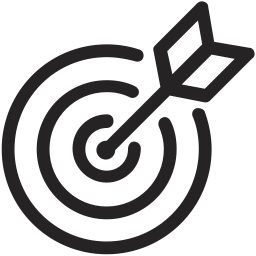 Uveďte původ.
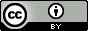 Uveďte původ. Zachovejte licenci.
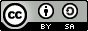 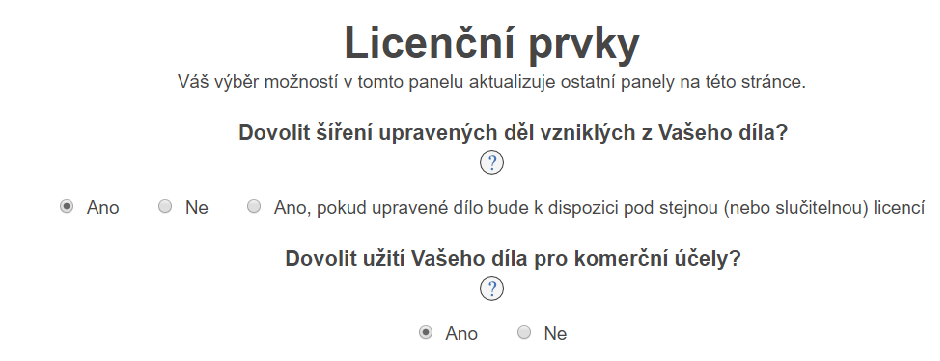 Uveďte původ. 
Nevyužívejte komerčně.
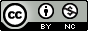 Uveďte původ. Nevyužívejte komerčně. Zachovejte licenci.
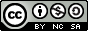 Uveďte původ. Nezpracovávejte.
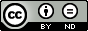 Uveďte původ. Nevyužívejte komerčně. Nezpracovávejte.
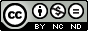 Creative Commons
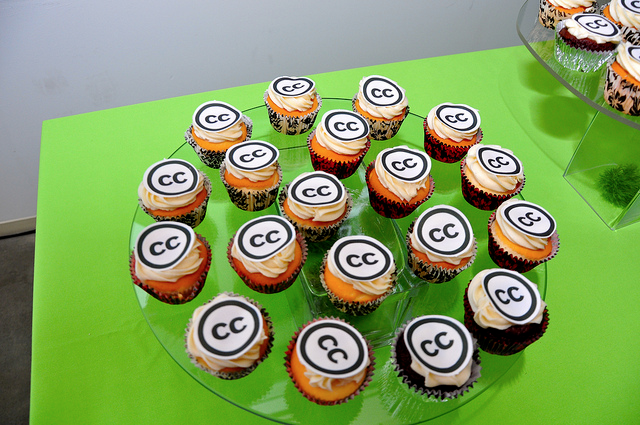 Článek v dtb Science Direct.

Národní lékařská knihovna 


Centre for Teaching Excellence. Critical Reflection. 

5 P’s for a Positive Digital Footprint Board Game 


Library DIY.

Getting To Know You.

How can your research have more impact? Five key principles and practical tips for effective knowledge exchange.
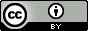 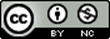 “Creative Commons 10th Birthday Celebration San Francisco” by Timothy Vollmer is licensed under CC BY 2.0
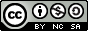 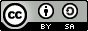 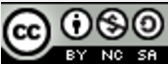 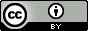 [Speaker Notes: http://www.sciencedirect.com/science/article/pii/S0022399913002766]
Creative Commons
jsou souborem veřejných licencí
Cvičení
Jaké jsou výhody Creative Commons?

Posilují pozici autora při rozhodování za jakých podmínek bude dílo veřejně zpřístupněno.
Mezinárodní srozumitelnost.
Zřejmě nejčastěji používaná veřejná licence pro autorská díla,  doporučována i EU.
Pro Open Access obvyklá/požadovaná varianta CC BY nebo CC BY-SA.
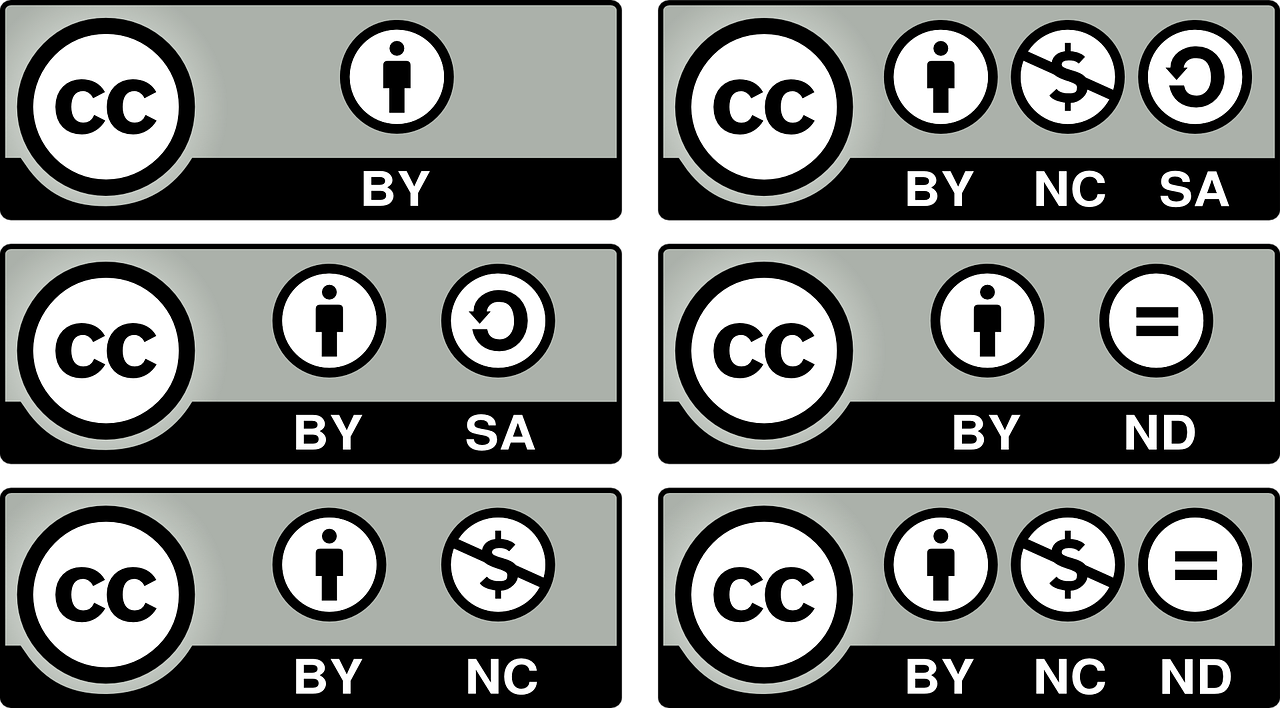 Citační etika
Při psaní odborných textů pracujeme s různými informačními prameny, ze kterých čerpáme informace o konkrétní problematice a které bychom měly následně citovat.
Proč bychom měli citovat?
Dodržujeme tak Autorský zákon (Zákon č. 121/2000 Sb., § 31), který ukládá autorům povinnost uvést informace o použitých informačních pramenech ve svých dílech i Zákon č. 111/1998 Sb. O vysokých školách.
Respektujeme publikační a citační etiku
Ukazujeme, že se v dané problematice orientujeme - odkazujeme na širší rámec tématu.
Umožníme ostatním ověřit si uvedené teorie a údaje - každý se může při přebírání údajů splést nebo může nějakou myšlenku pochopit jinak.
Odkazujeme na další prameny, které se problematikou zabývají podrobněji nebo z jiného úhlu.
Prokazujeme schopnost práce s literaturou.
Kdy nemusíme citovat?

Necitují se díla považovaná za všeobecně známá a pro daný obor natolik základní, že jejich zdroj není potřeba citovat (Např. v teoretické fyzice je citování článků Alberta Einsteina, které popisují vznik obecné relativity, spíše kuriozitou…)
Etická pravidla
Princip objektivnosti a pravdivosti vědecké práce
Princip osobní poctivosti a čestnosti
Princip originality
Princip zásadovosti a nekompromisnosti
[Speaker Notes: Citace (& 31) - „Do práva autorského nezasahuje ten, kdo cituje ve svém díle v odůvodněné míře výňatky ze zveřejněných děl jiných autorů … Vždy je však nutno uvést jméno autora, nejde-li o dílo anonymní, nebo jméno osoby, pod jejímž jménem se dílo uvádí na veřejnost a dále název díla a pramen.“]
Citace dle normy ČSN ISO 690
Citace dle normy ČSN ISO 690

LUDWIG, Petr. Konec prokrastinace: jak přestat odkládat a začít žít naplno. Brno: Jan Melvil, 2013. ISBN 9788087270516.
Výklad termínu
Bibliografická citace je záznam s údaji, které popisují použitý dokument. 
V ČR nejčastěji užívaný citační styl podle normy ČSN ISO 690. 

Pořadí polí
Jméno tvůrce(ů).
název
typ nosiče
vydání
nakladatelské informace (místo a vydavatel), datum
název edice
číslování
standardní identifikátor
dostupnost
dodatečné informace
Jakou podobu citace mají?
Jakou podobu bude citace mít definují citační styly (určují podobu citace v textu a v soupisu literatury; definují údaje, které se musí v citaci objevit a v jaké podobě; určují pořadí údajů a interpunkci).
[Speaker Notes: http://kniha.citace.com/wp-content/uploads/2014/05/priteli.pdf]
Citujeme prakticky
dle normy ČSN ISO 690
Vytváříme citace

Ručně pomocí normy ČSN ISO 690
Ručně pomocí šablon ve výkladech normy
stažení/kopírování z katalogů, databází
Pomocí generátoru citace.com
Pomocí referenčních manažerů
[Speaker Notes: http://kniha.citace.com/wp-content/uploads/2014/05/priteli.pdf]
Citujeme prakticky
dle normy ČSN ISO 690
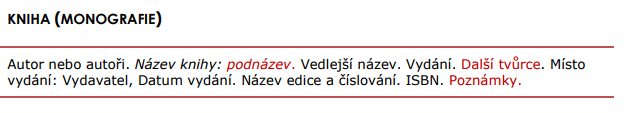 LUDWIG, Petr. Konec prokrastinace: jak přestat odkládat a začít žít naplno. Brno: Jan Melvil, 2013. ISBN 9788087270516.
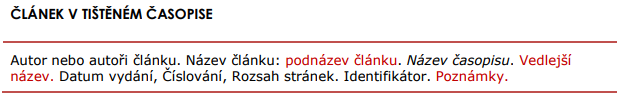 Zdroj.
Citování tištěného článku
NEJEZCHLEBOVÁ, Jana. Dotazník k informačnímu vzdělávání uživatelů v knihovnách ČR. Duha: informace o knihách a knihovnách z Moravy. 2010, 24(2), 11- 13. ISSN 0862-1985.
[Speaker Notes: Zdroj: http://knihovna.jinonice.cuni.cz/images/help/navod_citace_priklady.pdf]
Citujeme-li citovat online článek nezapomeneme uvést tato 3 pole:
typ nosiče: [online]
datum citování: [cit. 2014-04-11]
url odkaz na plný text: Dostupný z:
Citujeme prakticky
dle normy ČSN ISO 690
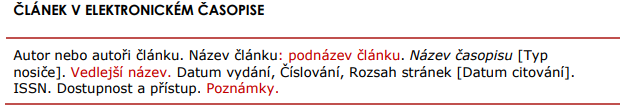 LANDOVÁ, Hana. Americká knihovnická asociace a informační gramotnost. Ikaros [online]. 2002, 6(10) [cit. 2014-04-11]. ISSN 1212-5075. Dostupný z: http://www.ikaros.cz/americka-knihovnicka-asociace-a-informacni-gramotnost
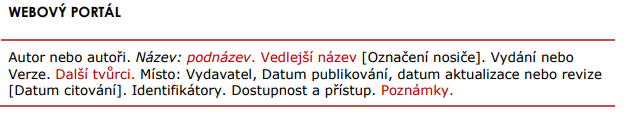 Národní technická knihovna [online]. Praha: Národní technická knihovna, copyright 2006-2014 [cit. 2014-03-25]. Dostupný z: http://www.techlib.cz/cs/.
Metodiky a výklady norem
Pro některé citační styly existují podrobné manuály s výklady a mnoha příklady.
Příklady citací ČSN ISO 690 (Knihovna Jinonice UK)
Citování informačních zdrojů a tvorba bibliografických referencí podle mezinárodní normy ISO 690:2010 (PhDr. Eva Bratková, Ph.D.). Text dostupný po registraci:http://texty.jinonice.cuni.cz/novinky/2011/novy-text-citovani-od-evy-bratkove
Bibliografické reference. Výukové stránky Ústavu informačních studií a knihovnictví FF UK. Autor: PhDr. Eva Bratková, Ph.D. Dostupný z: http://www1.cuni.cz/~brt/bibref/bibref.html
Jak citovat – Středisko vědeckých informací (Fakulta sociálních věd Univerzity Karlovy)
Jak citovat – Jiří Kratochvíl, Knihovna univerzitního kampusu Masarykovy univerzity
Metodika tvorby bibliografických citací – Knihovna univerzitního kampusu Masarykovy univerzity:http://is.muni.cz/do/rect/el/estud/prif/ps11/metodika/web/ebook_citace_2011.html#iso_690.zasady_tvorby
Citace.com –  interpretace normy ČSN ISO 690
Nová citační norma ČSN ISO 690 – metodika Západočeské univerzity v Plzni: http://sites.google.com/site/novaiso690/schema-a-priklady/elektronick-zdroje
Citujeme dokument...jak na to?
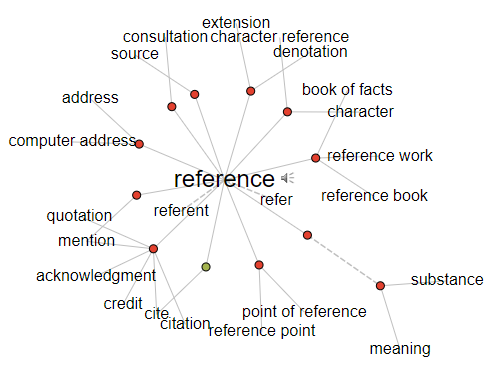 Ujasnit si typ popisovaného dokumentu. Jde o knihu či sborník z konference, časopisecký článek, patent? Každý typ dokumentu se popisuje jinak.
Zjistit, jaký citační styl použít. V každém oboru jsou jiné zvyklosti. Při publikování v odborných časopisech by se autoři měli řídit pokyny pro autory (mnoho nakladatelství nebo odborných časopisů má vlastní citační styl). Při psaní bakalářských, diplomových a dizertačních pracích určuje citační styl univerzita, fakulta, katedra.
Ujasnit si formu dokumentu - zda je dokument tištěný nebo elektronický (typ dokumentu online; nesmí chybět odkaz na původní zdroj (url, DOI); datum citování). 
Použít generátor či citační manažer či najít příslušný vzor citace.
[Speaker Notes: Všechny údaje, které byly převzaty odjinud než z původního dokumentu, by se měly označit - zpravidla se dávají do hranatých závorek.]
Citování: obecná pravidla
Dodržujte jednotnou podobu citace v rámci jedné práce (jeden styl, formát a interpunkce).
Citace by měla jednoznačně identifikovat použitý zdroj (míru podrobnosti obvykle určuje citační styl a účel, ke kterému se citace tvoří).
Údaje by měly být převzaty z původního dokumentu. Údaje se nedohledávají, ledaže by se jednalo o důležitý údaj pro identifikaci dokumentu (např. rok vydání). Údaje by měly být v jazyce dokumentu (kromě údajů o počtu stran a poznámek) a měly by dodržovat pravidla pravopisu příslušného jazyka.
Dokumenty psané jiným písmem než latinkou transliterujeme (existují normy pro transliteraci a transkripci).
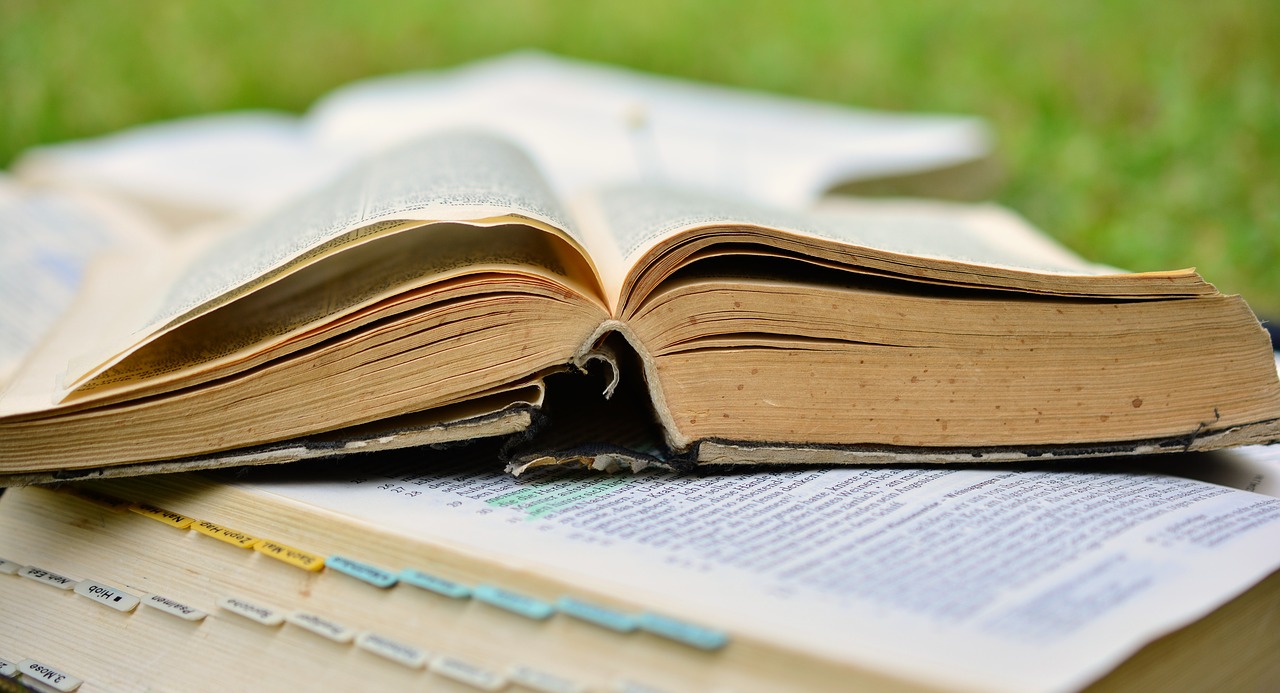 Citace v textu
Přímá citace
Přímá (doslovná) citacePřevzatý text ze zdrojového dokumentu ve stejnémznění. V textu práce je vyznačována:                  uvozovkami - méně než 40 slov                  samostatným odstavcem - více než 40 slov
Přímá citace pro odlišení od vlastního textu se píše kurzívou (nebo jiným typem písma) a dává se do uvozovek, následuje odkaz na původní pramen. Citované dílo nesmí chybět v soupise literatury.

Citační odkazy zprostředkují orientaci čtenáře mezi citátem v textu a citací (zpravidla v seznamu na konci práce).Ukázky v textu https://docs.google.com/document/d/1VptMhXSfoXVLbJF7MNoyk7ziIm5XH1n5h3eDpxC6uAI/edit
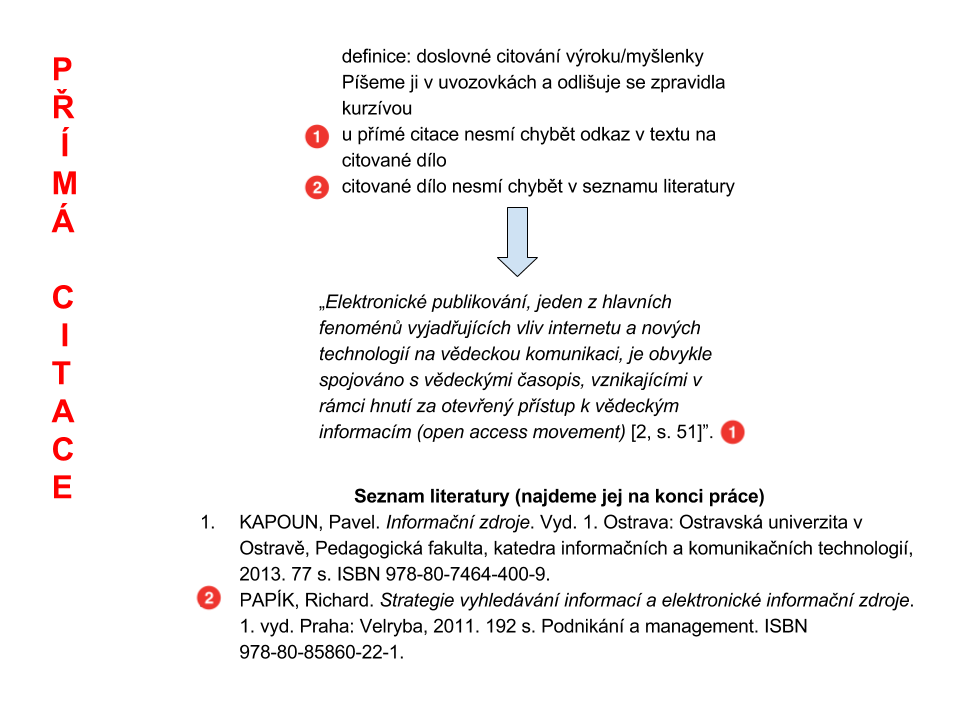 Citace v textu
Parafráze
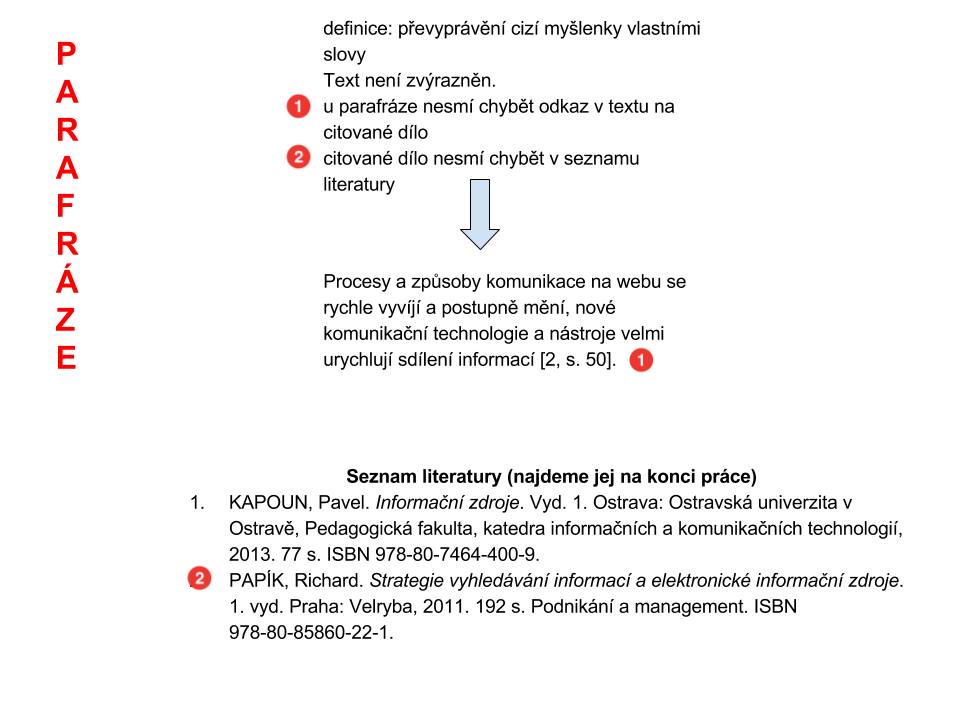 Parafráze
Stručné shrnutí původního textu vlastními slovy. Text není zvýrazněn 
u parafráze nesmí chybět odkaz v textu na citované dílo
citované dílo nesmí chybět v soupise pramenů
Ukázky v textu. https://docs.google.com/document/d/15D7fN4c5za91su5FeW4C7jzn88fFSk5DxVwwPWg8p5A/edit
Citace v textu: Rekapitulace
Přímá citace a parafráze
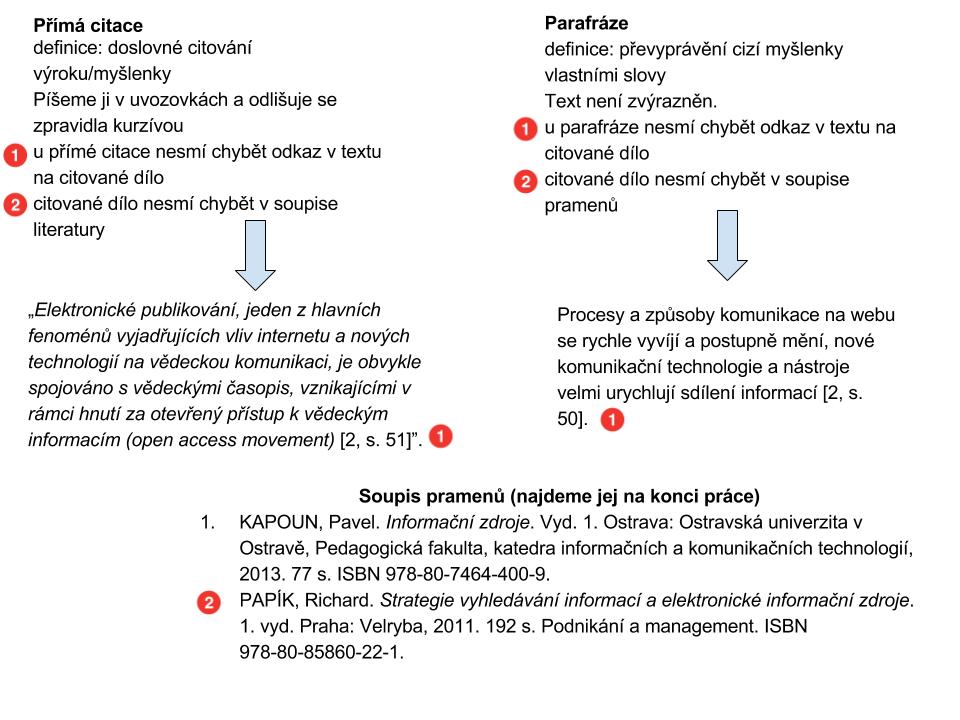 Přímá citace a parafráze
Prakticky
Nejčastější chyby autorů kvalifikačních prací

U přímé citace a nepřímé citace (parafráze) není uveden odkaz na zdroj informace
Soupis literatury a pramenů neobsahuje jen skutečně použitou literaturu
Nejsou řádně citovány převzaté tabulky, obrázky, grafy použité v kvalifikační práci
Není řádně citováno zjištění vyplývající z osobní komunikace
Záznam o pramenu musí obsahovat dostatek údajů, které umožní znovu vyhledat dokument a v něm citované nebo parafrázované místo
Metody odkazování v textu
V textu práce u přímé citace či parafráze nesmí chybět
odkazy na zdroje, z nichž jsme čerpali a které uvádíme v seznamu použité literatury.
seznamu literatury, kde najdeme soupis všech citací, které jsme použili ve své práci.
Každý odkaz a každá citace v textu zde musí být propojeny za pomocí jedné z těchto metod.
Metoda systému jméno a datum (Harvardský systém)
Metoda číselných odkazů
Metoda průběžných poznámek
Harvardský systém
Citování pomocí systému jméno a datum
V textu se uvádí v kulatých závorkách jméno tvůrce a rok publikování, případně stranaPříklad v textu práce:

V použité literatuře vypadají záznamy následovně:GLEICK, James. Informace: historie, teorie, záplava. 1. vyd. Praha: Dokořán, 2013. 396 s. ISBN 978-80-7363-415-5.
...V roce 1854 zřídila vláda při obchodní komoře Meteorologický úřad (Gleick, 2013, s. 122)...
Ukázka metody Harvardský systém v textu
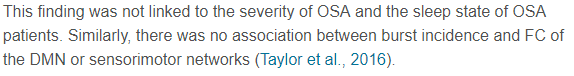 Literatura
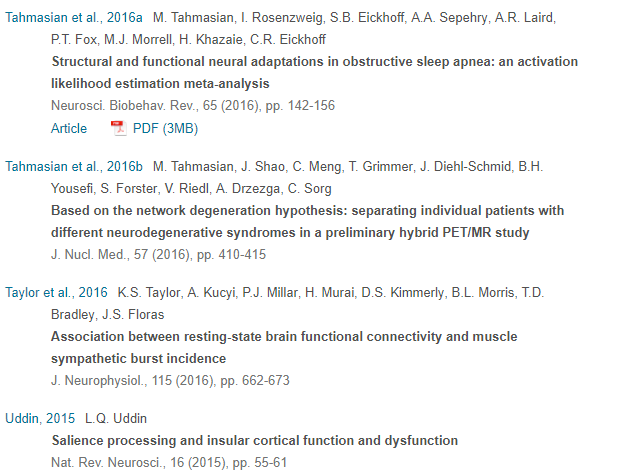 Zdroj.
[Speaker Notes: Zdroj: http://www.sciencedirect.com/science/article/pii/S0149763416307138]
Metoda číselných odkazů
V textu se uvádí v kulatých (hranatých) závorkách číslo, případně i strana.Dokumenty jsou číslovány podle pořadí, v jakém jsou uvedeny v použité literatuře.Příklad v textu práce:
V použité literatuře vypadají záznamy následovně:14. ---
15. GLEICK, James. Informace: historie, teorie, záplava. 1. vyd. v českém jazyce. Praha: Dokořán, 2013. 396 s. ISBN 978-80-7363-415-5.
...Internet není jen místem, kde se jmenné prostory střetávají - jmenným prostorem je i on sám (s. 311, 15)...
Ukázka metody číselných odkazů v textu
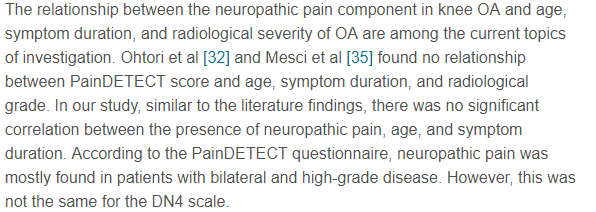 Literatura
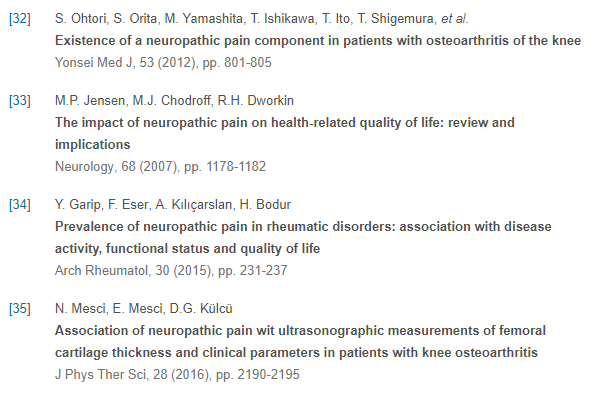 Zdroj.
[Speaker Notes: Zdroj: http://www.sciencedirect.com/science/article/pii/S1607551X16302704]
Metoda poznámek
Na dokumenty odkazujeme číslem poznámky a citace uvádíme v poznámce pod čarou.Příklad v textu práce:
V poznámce pod čarou vypadají záznamy následovně:3. GLEICK, James. Informace: historie, teorie, záplava. 1. vyd. v českém jazyce. Praha: Dokořán, 2013. 396 s. ISBN 978-80-7363-415-5.
Ukázka v textu.
...jak uvádí na str. 80 i Gleick³, který jmenný prostor také popisuje...
[Speaker Notes: Zdroj: https://is.muni.cz/th/253523/ff_b/Citacni_analyza_zaverecnych_praci_na_KISK_FF_MU_Brno_-_do_ISu.pdf]
Citační styly
určují podobu citace v textu a v soupisu literatury;
definují údaje, které se musí v citaci objevit a v jaké podobě;
určují pořadí údajů a interpunkci.
Přehled citačních stylů
univerzální 
normy - ISO 690, ČSN ISO 690
Chicago Style - citační styl používaný ve společenských vědách
Turabian - určen hlavně pro citování v disertacích a vědeckých pracích
jednotlivé obory, vědecké instituce
APA style (American Psychological Association) - používá se v psychologii a v příbuzných oborech
ACS style (American Chemical Society) - používá se v chemii
vydavatelství, odborné časopisy - pokyny pro autory (information for authors)
Elsevier
Nature style aj.
Citační styly
Určují podobu citace
Co nám jednotlivé citační styly říkají?
jaké údaje se do citace uvádí (autor, název, zdrojový dokument atd.) a jakým způsobem (počet autorů, pořadí jména a příjmení aj.)
určují nám pořadí těchto údajů
jak jednotlivé údaje od sebe oddělovat
jakou formu zápisu jednotlivých údajů použít (kurzíva, verzálky atd.)
jak má být jednoznačně identifikován zdrojový dokument (u článků titul časopisu, u příspěvku z konference sborník atp.), některé citační styly zkracují názvy časopisů
jak a jaké se mají používat způsoby odkazování
jak má být uspořádán seznam použité literatury
Příklady citací

Citace dle ČSN ISO 690
DURSO, S. C. Oral Manifestations of Disease. In: Kasper D, Fauci A, Hauser S, Longo D, Jameson J, Loscalzo J. eds. Harrison's Principles of Internal Medicine, 19e New York, NY: McGraw-Hill; 2014. http://accessmedicine.mhmedical.com/content.aspx?bookid=1130&sectionid=79725733. Accessed August 08, 2017.

Citace dle MLA
Durso, Samuel C.. "Oral Manifestations of Disease." Harrison's Principles of Internal Medicine, 19e Eds. Dennis Kasper, et al. New York, NY: McGraw-Hill, 2014, http://accessmedicine.mhmedical.com/content.aspx?bookid=1130&sectionid=79725733.
Citační software
Generátory citací a  a citační manažery
Nástroje pro tvorbu, import, vyhledávání, sdílení a správu bibliografických citací/odkazů
Všechny citace a odkazy na jednom místě
Kromě automatického importu i manuální vkládání citací
Exporty do různých citačních stylů
Uchovávání poznámek i plných textů
Vytváření tematických složek i skupin, označování citací štítky (tagování) 
Komentování a sdílení citací s ostatními uživateli
Může sloužit i jako vědecká platforma (např. Mendeley)
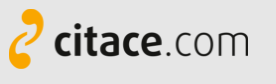 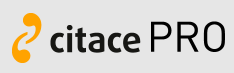 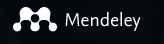 CitacePro Free - Generátor citací
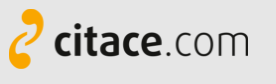 Generátory pomáhají vytvořit citaci, bez znalostí pravidel.
Generátor citací podle normy ČSN ISO 690
Citace lze vytvářet vyplněním formuláře nebo automaticky generovat přes ISBN, název … (rychlejší varianta)
Po vytvoření účtu lze spravovat citace - třídit do složek, sdílet s jinými uživateli a exportovat (do Microsoft Word nebo PDF)
Český produkt
Referenční manažeryCitaceProPlus
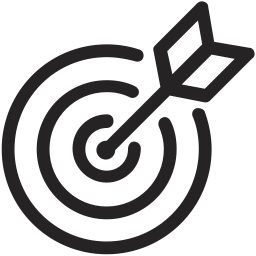 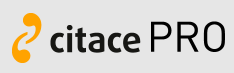 pro správu citací (organizace dokumentů ve složkách)
podpora anotace, poznámek a ukládání plného textu
podpora exportu do více citačních stylů
externí nástroje: lišta do prohlížeče (vytváření citací přímo z webu)
sdílení citací.
vytváření citací z textového editoru např. Word.
Leták; Tutoriály.
Příklady & cvičení. CitaceProPlus prakticky.

Příhlášení do CitacePro.
Uložení několika dokumentů. 
Stažení citace.
Vytvoření a sdílení složky.
CitacePro v katalozích.
Instalování rozšíření do prohlížeče.
Doplněk ve Wordu.
Plagiát
Systémy pro odhalování plagiátů

Odevzdej.cz  - odhalování plagiátů v seminárních pracích

Theses.cz je systém pro odhalování plagiátů mezi závěrečnými pracemi a je vyvíjen a provozován Masarykovou univerzitou. Slouží vysokým školám jako národní registr závěrečných prací (informací o pracích - název, autor, ...) a jako úložiště prací pro vyhledávání plagiátů.
Dílo cizího autora nebo jeho části, které vydává autor za vlastní. Z latinského “plagiarius” znamená zloděj/lupič,
Plagiátorství je použití cizí myšlenky ve vlastním textu bez uvedení zdroje.

Druhy plagiátorství 

Klonování
Kopírování
Drobné úpravy
Jeden zdroj
Spojování textů
Necitování v textu
Citáty bez uvozovek
Vylepšování literatury
Nedohledatelný zdroj
Zneužití autocitací
Publikační etika
Nejčastějších deset prohřešků proti publikační etice (iThenticate; Wiley)
1. Citování sekundárních zdrojů.2. Citování neplatných zdrojů.3. Duplikování vlastních publikací.4. Parafrázování již publikovaného textu.5. Opětovné použití souboru experimentálních dat pro další publikaci.6. Replikování publikací.7. Nepravdivé uvádění spoluautorství.8. Nekorektní uvedení spolupráce s jiným pracovištěm, zneužití cizích nápadů a publikací.9. Kopírování částí textů bez uvedení zdroje.
10. Nejzávažnější případ plagiátorství - publikování cizí práce pod svým jménem.
https://knihovna.cvut.cz/images/Redakce/jak_psat_publikaci.pdf
Publikační a citační etika je soubor pravidel, které by měl autor při psaní odborného textu a práci s literaturou dodržovat:
povinnost citovat všechny zdroje;
neuvádět citace, které jsme v textu nepoužili;
vyvarovat se nepřesnému citování (vymyšlená fakta a výsledky);
nevytvářet plagiáty;
za výsledky své práce přijímáme zodpovědnost;


Etická pravidla

Princip objektivnosti a pravdivosti vědecké práce
Princip osobní poctivosti a čestnosti
Princip originality
Princip zásadovosti a nekompromisnosti
Citační etika – etická pravidla
Publikační etikaKauzy
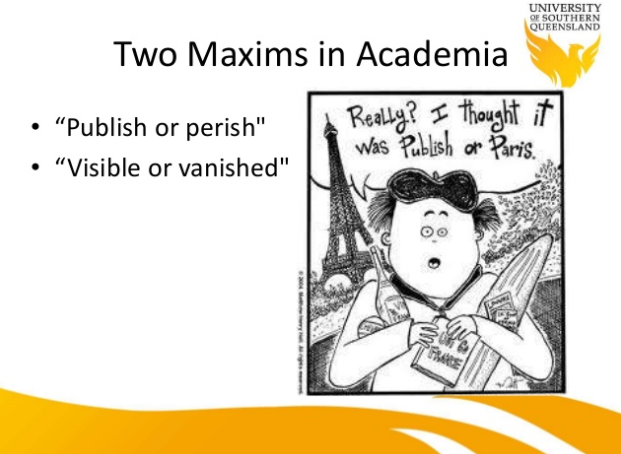 Neznámý vědec pod přezdívkou Neorosceptic vytvořil „vědeckou práci“ na téma midichlorianů, což jsou ve filmové sáze Star Wars miniaturní částice hmoty, které umožňují spojení s mýtickou Silou. 

Neuroskeptic práci napsal tak, že okopíroval z anglické Wikipedie článek o mitochondriích, jen slovo mitochondrie nahradil slovem midichloriany a doplnil text o spoustu narážek na Star Wars. Jako autory práce uvedl Dr. Lucase McGeorge a Dr. Annette Kinovou, což jsou přesmyčky jmen George Lucas a Anakin. 

Tuto pseudovědeckou práci plnou úmyslných chyb pak poslal do devíti predátorských časopisů. 3 z nich jeho práci publikovali! Časopis ContRol reagoval tím, že vyzval fiktivního autora Dr. Lucase McGeorge, aby se stal členem jejich redakční vědecké rady. Zdroj: goo.gl/xQc11o (Science for the Curious Discover).
[Speaker Notes: Zdroj obrázku: https://www.slideshare.net/XiangREN/open-access-and-researchers]
Publikační etikaKauzy
První „podvod“Dne 28. února 1998 uveřejnil chirurg a výzkumný pracovník Andrew Jeremy Wakefield s dvanácti dalšími autory v jednom z nejprestižnějších světových lékařských časopisů The Lancet studii, která uváděla do vztahu dětský autismus, zánětlivé onemocnění střev a očkování kombinovanou vakcínou, cílenou proti spalničkám, příušnicím a zarděnkám. 
Wakefieldovy výsledky nebyly nikdy potvrzeny.Novinář Brian Deer - dokázal, že Wakefieldova práce byla propracovaný podvod. S cílem vydělat velké peníze zejména prostřednictvím žalob proti výrobcům vakcíny a patentu na diagnostický test, jenž měl ozřejmovat Wakefieldem vytvořenou "chorobu".
V lednu 2010 tribunál britské organizace General Medical Council (GMC) rozhodl, že doktor Wakefield jako odpovědný konzultant ve svých „povinnostech selhal“, jednal „s bezcitnou lhostejností“ proti zájmu svých pacientů a ve svých publikacích byl „nečestný a neodpovědný“. The Lancet původní publikaci okamžitě stáhl.
Publikační etikaKauzy
Danielle Fanelliová z Edinburgské univerzity porovnala 18 přehledů zabývajících se vědeckými podvody. Přibližně dvě procenta vědců v nich přiznalo, že alespoň jednou data fabrikovali, falšovali nebo modifikovali. 
Téměř 34 procent vědců doznalo problematické vědecké postupy, to jsou všechny odchylky od přísných pravidel vědecké práce. Patří sem například rozhodnutí, že se další data už sbírat nebudou, neboť nám "to už vyšlo". Případně vědci nepublikují všechny údaje, které mají ke studii vztah, užívá se "výhodné" zaokrouhlování číselných hodnot, stejně jako "vhodné" práce v diskusi, prohlašuje se, že výsledky neovlivňují demografické proměnné, přičemž si tím autor není jist atd.
Bakalářské a diplomové práce
Bakalářské a diplomové práce

Opatření děkana č. 12/2010: Pravidla pro evidenci, odevzdávání a zveřejňování závěrečných prací.
Šablona pro tvorbu vysokoškolské závěrečné práce (dokument ve formátu MS Word s veškerým formátováním, stačí pouze 

Digitální univerzitní repozitář do r. 2006.
Digitální univerzitní repozitář od r. 2006.
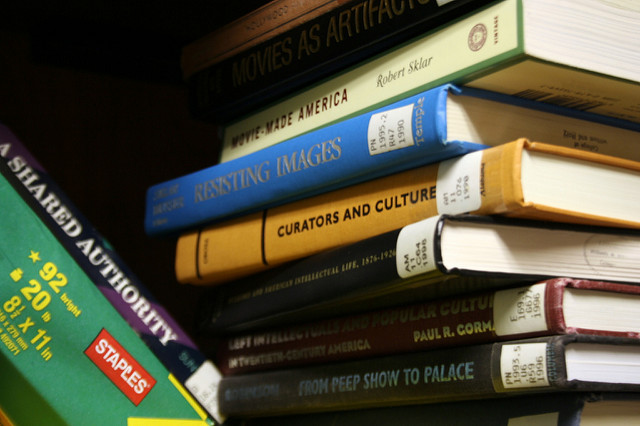 Foto Ryan Lintelman
[Speaker Notes: Požadavky na formální úpravu bakalářských a diplomových prací na 2. LF UK v Praze.]
Zdroje
JANOŠ, Karel. Informační etika. Praha: Univerzita Karlova v Praze, 1993.
Obecná ekonomická a informační etika, Jiří Vaněk, 2010
Jak prezentovat odborné výsledky, Eva Juláková, 2015: https://www.slideshare.net/josefslerka/informan-etika
Web Creative Commons: https://creativecommons.org/choose/?lang=cs
Creative Commons Česká republika: http://www.creativecommons.cz/
Vše o plagiátorství: http://www.plagiarism.org/
Informační etika (Sylabus k bakalářskému studiu informační vědy, Jan Činčera) 
Presentation template by SlidesCarnival; Photographs by Death to the Stock Photo (license)
E-learning: https://dl1.cuni.cz/course/view.php?id=5377
Děkuji Vám za pozornost.

V případě jakýchkoliv dotazů se na mě neváhejte obrátit.
WEB + školení!
Mgr. Drahomíra DvořákováLektor & podpora vzdělávání ÚVI 2 LF a FN Motol 
Email: drahomira.dvorakova@lfmotol.cuni.cz
telefon: 224 43 58 52 Vzdělání: Ústav informačních studií a knihovnictví FF UK